Daffodil International University Dept. of CSE Information Security
Lecture_4
Security Risk Management 
(Part II)
Risk frequency based on Risk Scenarios on assets if vulnerability is Present of Not
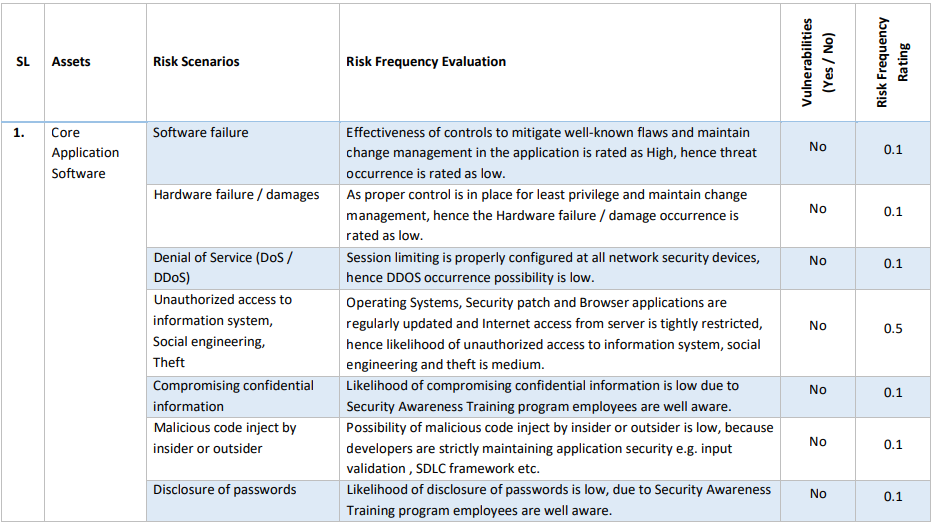 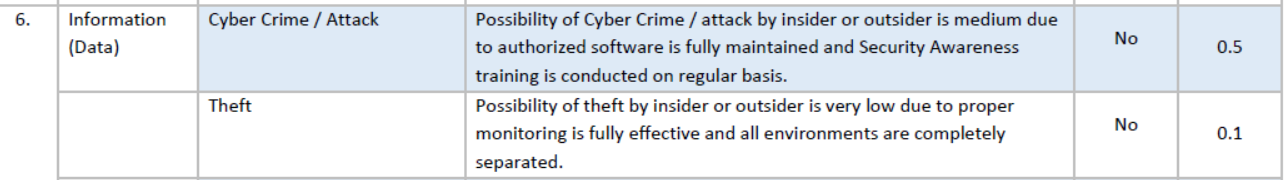 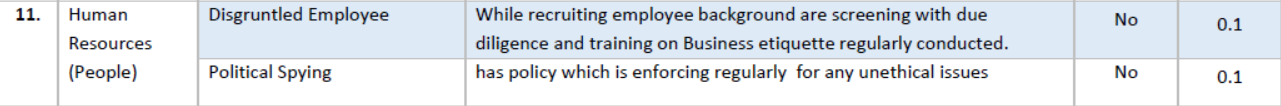 Risk Analysis
To identify the likelihood of compromises of confidentiality, integrity and availability to people, process and technology by considering different threat scenarios.
This will also involve interviews with delegated staff such as business processes owner, Datacenter Premises, Information (Data) owner, Core Application Software owner, Critical System Software owner, Databases owner, etc.

Measure the size & importance of risk: 
	• impact – the amount of loss or damage if the risk happened
		 Likelihood X impact = level of risk (risk score) /measurement

Therefore, each risk element can be rated by: 
• The chance of the risk happening - 'likelihood’ 
• The amount of loss or damage if the risk happened - 'impact' (consequence).
Impact Scale
Risk Impact Rating Definitions is on table: 1
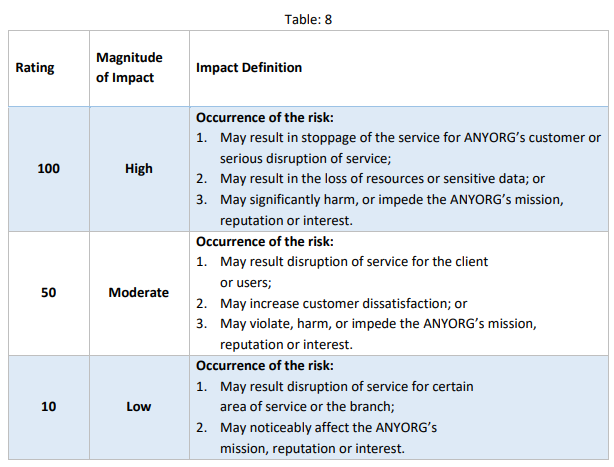 Risk Rating Table:
Following is the risk rating table where frequency (likelihood) and consequences (Impact) have been assessed for the year of 2019.
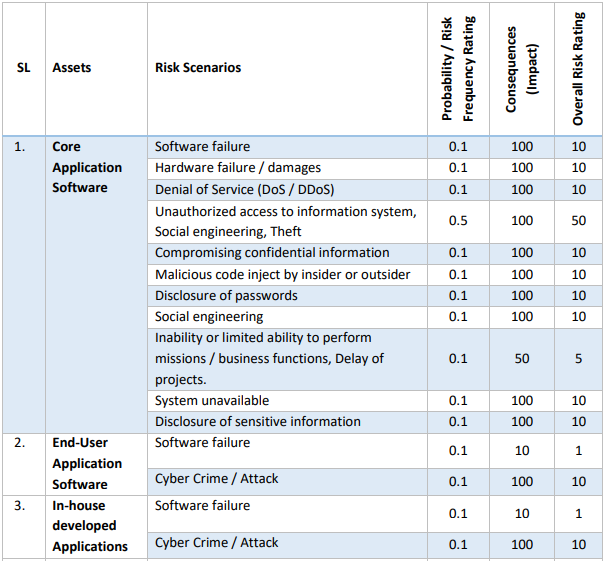 Risk Determination
For the purpose of relative risk assessment, risk equals likelihood of vulnerability occurrence times value (or impact) minus percentage risk already controlled plus an element of uncertainty.
The following table given below is used to determine overall risk ratings.
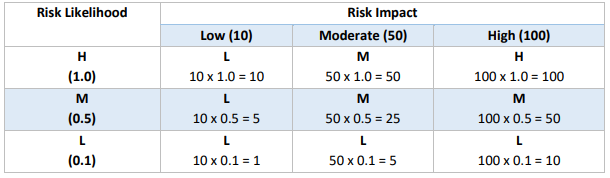 Risk Rating Matrix and calculation
The risk assessment matrix offers a visual representation of the risk analysis and categorizes risks based on their level of probability and severity or impact.
Table defines an overall risk rating, as defined in table above, to each of the risks documented in table for risk identification.
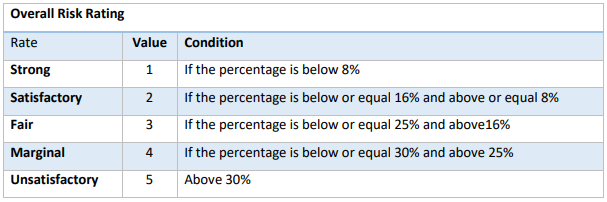 Classification of Risk Triggers
A risk trigger is a indicator that a risk is about to occur or has occurred. Once the risk trigger occurs, the project team needs to implement a risk response.
Based upon the risk assessment results, some risks will require a response in the existing setup, some will only require a response in the monitoring system, and some will not require any response at all.
Responses to negative risks -threats, are one or a combination of following 6 (six) triggers:
Avoid
Mitigate
Transfer
Accept
Contingency Plan
Management Action
Business Impact Analysis (BIA)
The objective of Business Impact Analysis (BIA) is to quantify and qualify the impact (financial and operational) of losses, interruptions or disruptions to the delivery of services to customers as well to identify which business units/departments/divisions and processes are essential to the survival of the bank.
Example of Business Impact Analysis (BIA):
Disaster: Bank’s Core Banking System (CBS) is down for one (01) day and system was up with database of one (01) day before the down of the system. [CBS went down at 11:00 AM and the recovery team was able to recover the system at 11:00 AM (next day) with the database of 10:00 AM of the previous day]
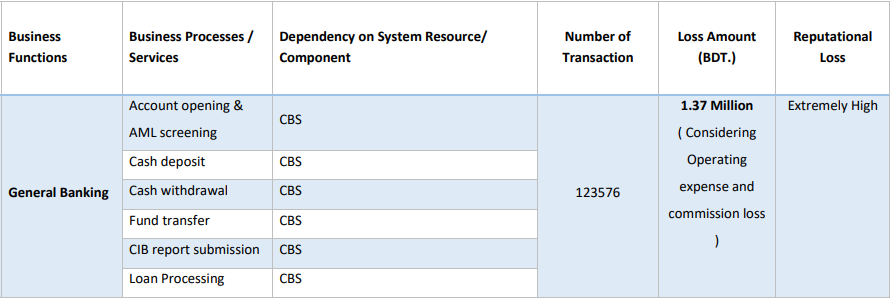 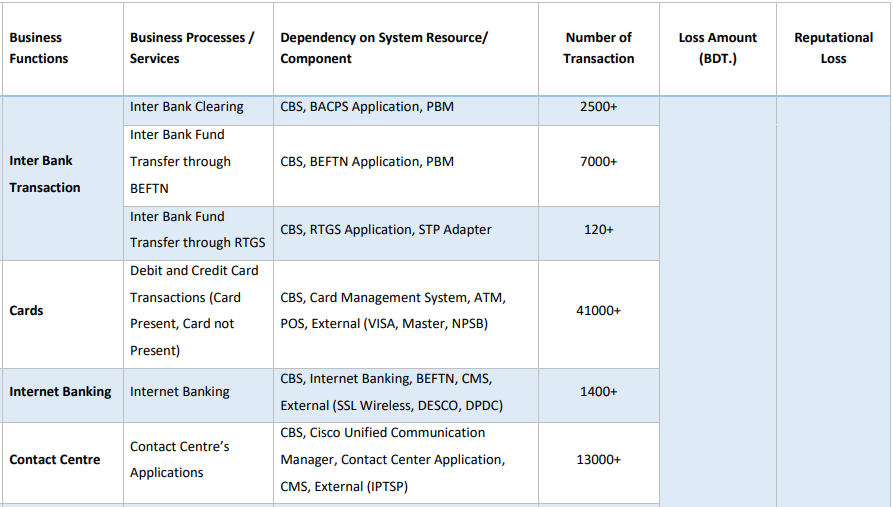 Estimated Downtime
Downtime is a computer industry term for the time during which a computer or IT system is unavailable, offline or not operational.
A business continuity plan (BCP) is a plan to help ensure that business processes can continue during a time of emergency or disaster.
Recovery Point Objective (RPO): A recovery point objective, or “RPO”, is defined by business continuity planning
Recovery Time Objective (RTO): The recovery time objective (RTO) is the targeted duration of time and a service level within which a business process must be restored after a disaster.
Maximum Tolerable Downtime (MTD): The Maximum Tolerable Downtime (MTD) is the maximum amount of time a system can be unavailable before its loss will compromise the organization's objectives or survival.
Thank You